aprile 2016
ENIGMA: ARGOMENTI
vicende riguardanti la macchina
 struttura della macchina
 primo protocollo d’uso (1930-1938)
 cenni della matematica necessaria
 la decifratura polacca  
 cenni su: decifratura inglese, Colossus, ACE
 macchina di Turing, memorie riscrivibili e data processing
1
aprile 2016
LE VICENDE (1)
Ideata da Arthur Scherbius intorno al 1915, brevettata nel 1918
La produzione commerciale inizia nel 1923
Si susseguono i modelli commerciali A (1923), B (1925), C (1926, riflettore), D (1927) 
Adottato dalla Wermacht tra il 1928 e il 1930, prima nella configurazione detta G, poi in quella detta I (diverse da quelle commerciali)
La Polonia comincia ad intercettare (non decifrare) i messaggi nel 1930
Lo stesso anno l’università di Poznań istituisce un corso di matematica discreta: alla fine i tre con migliori voti sono assunti dal controspionaggio; tra essi il più famoso sarà Marian Rejewski
Una spia tedesca (Ans-Thilo Smidt), nel 1931 passa ai francesi i “manuali d’uso” per i mesi di settembre e ottobre 1932 (non la struttura o il funzionamento della macchina)
2
aprile 2016
LE VICENDE (2)
La Francia condivide le informazioni con la Polonia
 Enigma viene ricostruita dai Polacchi con la teoria e metodi di calcolo
  manuali e i messaggi sono decifrati pure con metodi manuali
 A metà del 1933 esisteva una replica polacca di Enigma
 Tra il 1938 e il 1939 cambia la modalità d’uso da parte della Wermacht: 
   i metodi manuali non sono più sufficienti per decifrare
 Nel 1939 i polacchi condividono le conoscenze con i francesi e gli 
   inglesi
 Nel 1940 viene adottato dalla Marina un Enigma a 4 dischi e riflettore 
  cambiabile, detto modello M4
 Nel 1941 gli inglesi recuperano un Enigma marino (M4) intatto da un
  sommergibile
3
aprile 2016
LA MACCHINA (1): immagine
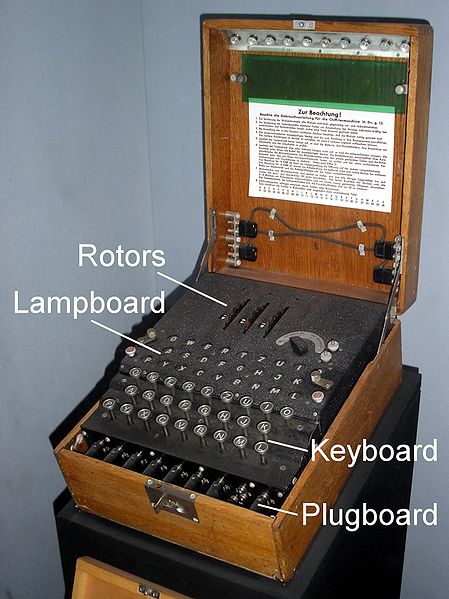 Configurazione tipica (mod I)
4
aprile 2016
LA MACCHINA (2): 
componenti visibili
3 rotori (scelti prima tra tre, poi tra cinque o più), ciascuno dotato di un anello girevole (con 26 posizioni), opportunamente disposti in 3 alloggiamenti;
26 tasti: lettere (maiuscole), quindi senza: “spazio”, cifre, segni di interpunzione o speciali;
26 lampadine, ciascuna associata a una lettera;
pannello con 26 coppie di fori (di diverso diametro), ciascuna associato a una lettera, e 6 (o 10) cavetti terminati da due spinotti (asimmetrici).
5
aprile 2016
LA MACCHINA (3): i rotori (1)
i rotori hanno (da destra):
26 contatti in entrata sporgenti (retrattili)
una ruota dentata con 26 denti
un disco sporgente con 26 ondulazioni smussate usato per ruotare manualmente i dischi
un corpo attraversato da collegamenti che realizzano una permutazione tra i 26 contatti in entrata (a destra) e i 26 contatti in uscita (a sinistra)
un anello girevole con 26 posizioni contrassegnate dalle 26 lettere (o numeri)
una corona circolare liscia con una tacca solidale col corpo (di diametro poco più grande della ruota dentata)
26 contatti in uscita fissi
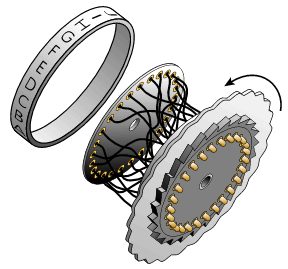 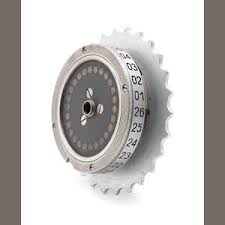 6
aprile 2016
I         II         III
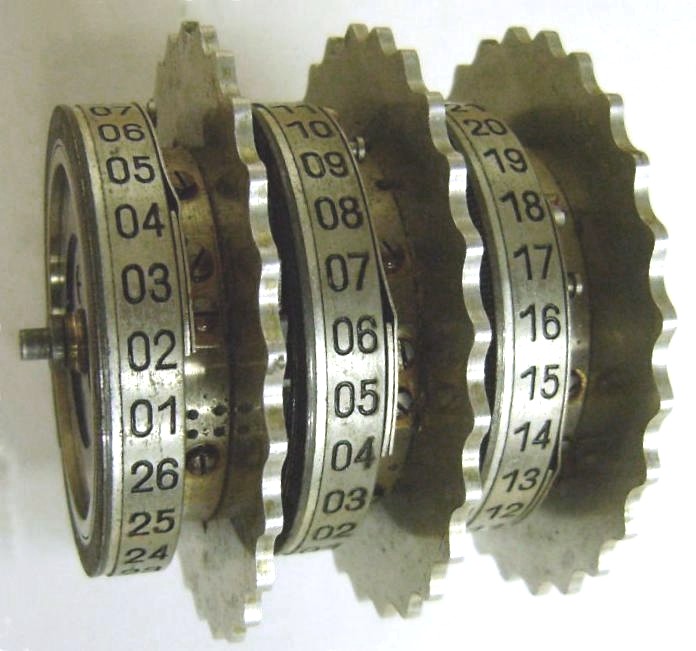 3
2
1
LA MACCHINA (4): i rotori (2)
I rotori, sistemati sullo stesso asse, sono fatti ruotare da tre “dita” flessibili che si impegnano sulle ruote dentate (nascoste, in figura, dai dischi smussati).
Le dita flessibili si muovono su e giù ogni volta che è premuto un tasto.
Il dito di destra si impegna sempre sulla ruota dentata del rotore di destra; per gli altri rotori normalmente le dita slittano sull’anello (con tacca) e quindi non ne provocano il movimento; questo può avvenire solo quando si presenta la tacca.
Il movimento dei rotori, quindi, è simile a quello di un contachilometri, ma con una eccezione: due scatti successivi per il rotore II quando ruota il rotore I).
7
aprile 2016
A
J
LA MACCHINA (5): il pannello
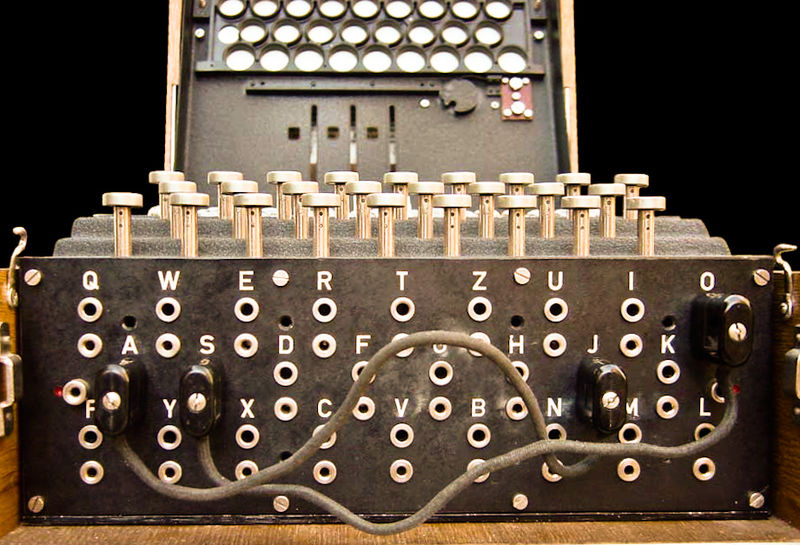 A
di fianco       di prospetto
N.B. Principale differenza con la versione commerciale, che ne era priva
8
aprile 2016
pannello
riflettore
rotori
tastiera
lampade
A
A

B
B
C
C

D
D
I    III    II
Permutazione di entrata
batteria
CODIFICA: battere un tasto e registrare la lampadina che si accende.  
 N.B. se A va in C allora C va in A!! (involuzione)
LA MACCHINA (6): collegamenti elettrici
“BUS” elettrico (passivo) di 26 linee (4 in figura)
9
aprile 2016
PROTOCOLLO D’USO (1) 1930 ~ 1937
TRE ROTORI I, II, III (da disporre negli alloggiamenti in ordine dato)
3! = 6

POSIZIONE DELL’ANELLO IN DUE ROTORI (26 posizioni ciascuno: il terzo non entra in gioco)
262 = 676

POSIZIONE INIZIALE DEI TRE ROTORI (lettera visibile nella finestrella: 26 posizioni ciascuno)
263 = 17576
N.B . 6  17576 = 105 456        (60  17576 = 1 054 560) dopo! 

PANNELLO DI COMMUTAZIONE CON 6 CAVETTI
TOTALE  ~ 1017  POSSIBILITÀ
10
aprile 2016
PROTOCOLLO D’USO (2) 1930 – 1937
esempio
chiave del “mese” 	- ordine dei rotori:		II   I   III
chiave del giorno	- posizione degli anelli con 
			  lettere rispetto alla tacca:	D  E  K
			- lettera visibile (iniziale):	P  R  T
			-  pannello di commutazione:
			             (AC) (FK) (GZ) (ER) (TD) (WB)
chiave di messaggio	tre lettere scelte dall’operatore:	A  B  C
OPERAZIONI di codifica
impostazione della macchina: chiave del mese + chiave del giorno
scelta della chiave di messaggio (es.: ABC)
codifica della chiave di messaggio duplicata (es.: ABCABC → KPZDTF) 
posizionamento dei rotori con chiave di messaggio visibile
codifica del testo del messaggio
trasmissione di {(chiave di messaggio codificata) + (testo codificato)} per telegrafo o telefono
11
aprile 2016
PROTOCOLLO D’USO (3) 1930 – 1938
OPERAZIONI di decodifica
ricezione del messaggio codificato (telegrafo o telefono)
impostazione della macchina: chiave del mese + chiave del giorno
(de)codifica dei primi 6 caratteri del messaggio per ottenere la chiave di messaggio decodificata (es.: KPZDTF → ABCABC) 
posizionamento dei rotori con visibili le 3 lettere della chiave di messaggio decodificata
(de)codifica del (resto del) messaggio
12
aprile 2016
1        2        3  …    n
(1)   (2)   (3) … (n)
1    2     3     4     5     6
 4    3     1     2     6     5
3       2       n  …    1
(3)   (2)   (n) … (1)
3     2     6     4     5     1
1     3     5     2     6     4
  =
  =
≡
≡
1        2        3  …    n
(1)   (2)   (3) … (n)
1        2        3  …    n
 (1)    (2)    (3) … (n)

  =
1        2  …   n
 (1)   (2) … (n)
1        2  …  n
(1)   (2) … (n)
1       2   …   n 
(1) (2)… (n)
=
=
=
1        2    …  n
(1)    (2) … (n)
(1)   (2) … (n)
(1) (2)… (n)
MATEMATICA (1)
(Gauss, Galois, Frobenius, Hermann Wayl)
Permutazione: biiezione di un insieme finito in sé.  Sn: gruppo simmetrico, o delle permutazioni di un insieme di n elementi;   Sn
NOTAZIONE COLONNA
esempio
N.B. scrittura funzionale!
13
aprile 2016
rotore
-1
1          2         3     …      n
-1(1)   -1 (2)   -1 (3) … -1 (n)
(1)   (2)   (3) …(n) 
   1       2       3  …    n
-1 =
=
. . . .
. . . .

MATEMATICA (2)
1    2     3     4     5     6
 4    3     1     2     6     5
4     3     1     2     6     5
1     2     3     4     5     6
;    -1 =
  =
esempio
1     2     3     4     5     6
3     4     2     1     6     5
-1 =
N.B. ovviamente     -1 = I
un rotore è una permutazione
14
aprile 2016
pannello
riflettore
rotori
tastiera
A

B
C

D
I    III    II
                                      permutazioni singole
MODELLO  “STATICO”  DI  ENIGMA
  =  -1 -1 -1 -1        
permutazione “statica” associata a Enigma.
N.B. 2 = -1 -1 -1 -1        -1 -1 -1 -1      = I, 
poiché  è una involuzione, cioè 2 = I e anche  è una involuzione,
allora l’intera   è una involuzione. Quindi la codifica coincide con la sua inversa: la decodifica.
15
aprile 2016
1	2	3	4	5	6	7
  =
3	7	4	6	5	1	2
MATEMATICA (3)
Def. Un ciclo (c1, c2, c3, …, cp), lungo p, è la permutazione  tale che:
  (c1) = c2; (c2) = c3; …; (cp) = c1; (h) = h, per h  cj;

N.B. (c1, c2, c3, …, cp) = (c2, c3, …, cp , c1) = (c3, …, cp , c1, c2)
esempio
= (1, 3, 4, 6) (2, 7) (5)
= (4, 6, 1, 3) (7, 2) (5)
= (5) (2, 7) (1, 3, 4, 6)
= (1, 3, 4, 6) (2, 7)          scrittura standard
16
aprile 2016
MATEMATICA (4)
Th. 1.   Sn esiste un numero finito di cicli disgiunti tali che 
                                           = 1 2 … k
scrittura “standard”:	- lunghezza dei cicli non crescente,
			- ogni ciclo inizia con l’elemento più “piccolo”
			- cicli di eguale lunghezza sono in ordine
			  dell’elemento iniziale
Def.   Sn si dice struttura di cicli di  la k-upla (p1, p2, …,pk), 
         dove pj  è la lunghezza di k.
Def.  Sn la coniugata di  mediante  è la permutazione    -1  .
Th. 2.   Sn la coniugata di  mediante una qualunque  ha la stessa struttura di cicli.
17
aprile 2016
MATEMATICA (5)
Def.	Una trasposizione  è un ciclo lungo 2.
 Se  è una trasposizione    2 = I; 
 Se  = 1 2 …p  e le j sono trasposizioni disgiunte  2 = I.
 N. B. 	il riflettore è il prodotto di 13 trasposizioni disgiunte (fisse); il 	pannello di commutazione è il prodotto di 6 trasposizioni disgiunte 	(variabili).                                   
Th.3  Sia n pari;   Sn ,  involuzione (2 = I)   1, 2, …, p  trasposizioni disgiunte tali che  = 1 2 …p 
 Def.	Un prodotto di trasposizioni disgiunte si dice trasposizione 	generalizzata
La permutazione  è una trasposizione generalizzata, cioè
= ( , )( , )( , )( , )( , )( , )( , )( , )( , )( , )( , )( , )( , )
tredici cicli lunghi 2
18
aprile 2016
MATEMATICA (6)
Th.4  Il prodotto di due trasposizioni generalizzate (non è una trasposizione generalizzata, ma) è una permutazione la cui struttura in cicli ha le lunghezze dei cicli ripetute
 Per esempio
(6, 6, 4, 4, 3, 3)
(5, 5, 4, 4, 3, 3,1, 1)
19
aprile 2016
primo
rotore
pannello


rotazione
sistemazione in circolo
MODELLO  “DINAMICO”  DI  ENIGMA(1)
‘‘bus’’
Due problemi:
sistemazione in circolo: diversa da quella delle macchine commerciali; (A, B, C, D, …, Z)  intuizione di Rejewski 
come rappresentare la rotazione dei rotori:  è la permutazione ciclica:
  = (A, B, C, D, …, Z)  (1, 2, 3, 4, …, 26)
20
aprile 2016
MODELLO  “DINAMICO”  DI  ENIGMA(2)
N.B. 	 permutazione “statica” associata al primo rotore da destra
	 permutazione ciclica delle 26 lettere in ordine alfabetico
              = (ABCDEFGHIJKLMNOPQRSTUVWXYZ)          
             -1 = (ZYXWVUTSRQPONMLKJIHGFEDCBA)
                  = (AZYXWVUTSRQPONMLKJIHGFEDCB)
Permutazioni associate al (moto del) primo rotore:
all’inizio			-0  0 = 
primo carattere		-1  1 
secondo carattere	-2  2 	
…
Quindi
 n  =  -1 n -1 -n -1 -1    -n  n    
è la permutazione associata ad Enigma per i primi n caratteri del messaggio fin quando non ruota il secondo rotore (cioè fino a quando la tacca dell’anello del primo rotore occupa la posizione in cui il secondo dito flessibile impegna la ruota dentata del secondo rotore)
21
aprile 2016
26  1   2   3   4   5   6 … 24  25  26
26  1   2   3   4   5   6 … 24  25  26
MODELLO  “DINAMICO”  DI  ENIGMA(3)
Z  A   B   C   D   E   .. .  X   Y   Z

Z  A   B  C  D  E   F…   X   Y   Z
A  B   C  D   E   …  X   Y    Z   A 

 A  B  C   D  E   F … X   Y  Z   A
ROTAZIONE FISICA DI 1 STEP
         PRIMA                            DOPO
26  1   2   3   4   5  6 … 24  25  26
26  1   2   3   4   5  6 … 24  25  26
1 (A) viene mandato in 3 (C)
1 (B) viene mandato in 5 (F)
22
aprile 2016
MODELLO  “DINAMICO”  DI  ENIGMA(4)
ROTAZIONE LOGICA DI 1 STEP
                      DOPO
26  1   2   3   4   5   6 … 24  25  26

z    a    b   c   d   e   f …  x   y    z
 
z    a    b   c   d   e   f …  x   y    z
1 (B) viene mandato in 5 (F)

26   1   2   3   4   5   6 … 24  25  26
23
aprile 2016
DECIFRATURA  POLACCA (1)
Fino al 1937 due problemi:
1	determinare le permutazioni fisse , , ,  associate al riflettore e ai tre rotori, cioè determinare la struttura della macchina.
2	decifrare i messaggi (nota la struttura della macchina), quando non è nota la chiave.

dati:	- le chiavi per settembre e ottobre del 1932,
		- qualche migliaio di messaggi cifrati dello stesso 	  periodo (e decine di migliaia accumulate dal 1928),
		- una debolezza iniziale (fondamentale) di uso: la 	  ripetizione della chiave di messaggio,
		- una debolezza strutturale (il pannello di       	 	  commutazione “aggiunge” chiavi, ma non altera la
             struttura in cicli).
24
aprile 2016
DECIFRATURA  POLACCA (2)
debolezza fondamentale (1)
ESEMPIO
messaggio originale		SPOSTARELETRUPPE…
messaggio da codificare		XYZXYZSPOSTARELETRUPPE…
inizio messaggio codificato	OTUNSD….
quindi 1 (X) = O;  4 (X) = N
X
X
le  sono
involuzioni
4
4
1
1
O
N
O
N
4 1 (O) = N; 
con numerosi messaggi si può determinare completamente 4 1.
25
aprile 2016
DECIFRATURA  POLACCA (3)
debolezza fondamentale (2)
Utilizzando i messaggi di un giorno sono note quindi le permutazioni:
1 = 4 1  (dalle lettere 1 e 4 dei messaggi in scuro)
2 = 5 2 (dalle lettere 2 e 5 dei messaggi in scuro)
3 = 6 3 (dalle lettere 3 e 6 dei messaggi in scuro)
e se ne può determinare la struttura di cicli.

Si costata che le lunghezze dei cicli compaiono sempre in coppie! 
(quindi le  sono trasposizioni generalizzate)
Rejewski “scopre” un teorema semicostruttivo che permette di fattorizzare le j in fattori.
Inoltre (dall’espressione generale delle ) è facile vedere che i cicli delle j  non dipendono da  e  (il riflettore e il pannello).
26
aprile 2016
DECIFRATURA  POLACCA (4)
primo problema
Per il mese di settembre 1932 sono note: 
	- la fattorizzazione in trasposizioni delle j di ogni giorno,
	-  (dalla chiave del giorno) e ;  
utilizzando l’espressione generale in funzione di , , ,   (e il teorema appena visto) Rejewsky riesce (col lavoro di poco più di un mese) a scoprire , la permutazione associata al rotore di destra.
Utilizzando i messaggi di ottobre 1932  si determina la permutazione  del nuovo (!) rotore di destra.
È (relativamente) facile determinare la struttura del terzo disco e del riflettore.
Alla fine del 1933 i polacchi hanno una replica di Enigma.
N.B. Questo è ottenuto da: fortuna (possesso delle chiavi di due mesi, intuizione del bus), matematica, lavoro con “carta e matita”.
27
aprile 2016
DECIFRATURA  POLACCA (5)
secondo problema (1)
Ogni giorno, esaminando tutti  i messaggi (o almeno le prime decine), si determinano le strutture dei cicli di 
1 = 1 4
2 = 2 5
3 = 3 6
Come già osservato le  hanno una struttura di cicli ciascuno ripetuto due volte; Rejewsky battezza “caratteristica” la struttura in cicli non ripetuti (non dipende da  né da ,  per il teorema sulla coniugazione).
Si compila essenzialmente a mano (successivamente col “ciclometro”) un catalogo delle possibili “caratteristiche” delle j in corrispondenza delle ~100ˈ000 posizioni iniziali dei tre rotori (noti dalla soluzione del problema 1): una tabella!
Non è rimasto nessun esemplare di tale catalogo; era cartaceo e consultabile a mano, ma non se ne conosce per certo la struttura.
28
aprile 2016
DECIFRATURA  POLACCA (6)
secondo problema (2)
Un possibile entry del catalogo avrebbe potuto essere, ad esempio:
posizione iniziale dei rotori              caratteristica: 1 2  3 
 es.          , ,                             (6, 4, 3) (7, 5, 1) (7, 6)    
 “caratteristica”: struttura (dimezzata!) in cicli delle                                     permutazione associata al rotore  con la sua rotazione
 permutazione associata al rotore  con la sua rotazione
 permutazione associata al rotore  con la sua rotazione
N.B. Le possibili caratteristiche di un  sono le partizioni di 13: cioè 101. A destra sono possibili 1013 = 1ˈ030ˈ301 configurazioni.
A sinistra le differenti configurazioni sono 6  263 = 105ˈ456,  quindi ad ogni caratteristica corrispondevano una configurazione o un numero molto piccolo.
29
aprile 2016
DECIFRATURA  POLACCA (7)
secondo problema (3)
Con un centinaio (?) di entry per facciata, il catalogo poteva avere 
500 – 600 fogli e doveva essere (facilmente!) consultabile per caratteristica
  
  problema costruttivo!

Come ordinare il catalogo (costruito in ordine (crescente) degli elementi del dominio) in ordine (crescente) degli elementi del codominio?

N.B. molte delle tabelle viste nella storia del calcolo sono di funzioni monotone (logaritmo) o periodiche (di cui è tabulata la parte monotona).

N.B. Importanza della monotonicità per la consultazione della tabella:
funzione diretta funzione inversa
questa tabella NON è “monotona”!!!
30
aprile 2016
DECIFRATURA  POLACCA (8)
secondo problema (4)
Dato un insieme di messaggi (di un giorno), si determinava la caratteristica e (dalle tavole) le relative configurazioni dei rotori venivano provate (sulla replica della macchina) manualmente.

Utilizzando pochi messaggi, si determinava per tentativi: 
 la  (dal significato di qualche parola),
 la posizione della prima tacca (entro le prime 25 lettere del messaggio) 
 la seconda tacca (cioè la posizione degli anelli).

Il procedimento spesso veniva terminato in meno di mezzora per messaggio. 

N.B. Un messaggio ogni quattro (in media) non poteva essere decifrato 
così facilmente perché il rotore di mezzo “scattava” durante la codifica della chiave ripetuta.
31
aprile 2016
DECIFRATURA  POLACCA (9)
secondo problema (5) il ciclometro
La figura mostra un ciclometro, usato per costruire la ‘‘tabella’’. Non esiste una documentazione precisa e completa (solo un articolo di Rejesky); comunque era composto da due gruppi di tre rotori connessi elettricamente; il rotore di destra del secondo set era ruotato di tre posizioni rispetto a quello di destra del primo set; gli altri rotori erano in fase.
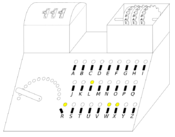 Con i due set si potevano confrontare le codifiche delle prime tre lettere di un messaggio con le tre successive.
Un sistema di connessioni faceva accendere delle lampadine: la lunghezza dei cicli era scandita dalla posizione del reostato.
Lento e macchinoso, ma efficace per la costruzione della ‘‘tabella’’.
32
aprile 2016
DECIFRATURA  POLACCA (10)
RICAPITOLANDO (fino al 1937):
la ripetizione della chiave di messaggio consentiva di determinare la caratteristica;
tre (soli) rotori davano la possibilità di scegliere tra  ~100ˈ000 configurazioni; 
l’associazione caratteristica-configurazione  poteva essere costruita e invertita manualmente una volta per tutte.
Dal 1937 al 1939 ci furono vari cambiamenti: (cambiamento del riflettore, dotazione di 5 rotori per macchina da cui sceglierne tre, ecc.); i cambiamenti vengono “facilmente” individuati e la ricostruzione delle permutazioni associate al riflettore e ai due nuovi rotori viene fatta “rapidamente” e in maniera manuale, ma:  
3 rotori: 6 possibilità di disporli nei 3 alloggiamenti
5 rotori: 60 possibilità di disporli nei 3 alloggiamenti   ~1ˈ000ˈ000 config.
non è più possibile costruire ed invertire (manualmente) la corrispondenza (cioè una tabella).
33
aprile 2016
DECIFRATURA  POLACCA (11)
Si affronta il problema di ricostruire la configurazione dalla caratteristica  in vari modi o  manuali (i fogli di Zygalski) o “semi”manuali (le bombe di Rejevski): metodi sostanzialmente INSODDISFACENTI.
Verso la metà del 1939 (prima dell’inizio della guerra) ci fu l’evento decisivo: la chiave di messaggio non è più duplicata. 
Diventa inapplicabile il metodo della caratteristica e quindi: falliscono i metodi manuali. Vengono decifrati solo pochissimi messaggi.

1° settembre 1939 inizia la guerra.

N.B. Sono in uso da parte dei tedeschi circa 40000 macchine Enigma (di vario tipo): entro la fine della guerra diventano circa 100000.
34
aprile 2016
DECIFRATURA  INGLESE (1)
Il “protagonista” del periodo polacco è Marian Rejevski: quello del periodo inglese è Alan Turing (insieme a Gordon Welchman)
Per semplificare la narrativa si può assumere che:
 le permutazioni associate ai (5) rotori sono note (dai polacchi)
 la chiave di messaggio non è più ripetuta
 rimane solo la debolezza strutturale del pannello (“fattorizzabile”)
(Non accenniamo a vicende connesse a Enigma della Marina e miglioramenti delle procedure e delle macchine. Comunque il problema viene solo delineato)
Unico attacco possibile (già realizzato con relativo successo dai polacchi negli ultimi tempi) rimane il plain text attack. 
Obbiettivo: individuare la chiave di messaggio (configurazione dei rotori all’inizio del messaggio)
Introduzione, alla fine del 1939, dei crib (traduzione letterale interlineare, usualmente di un testo classico) e del gardening (planting a crib).
35
aprile 2016
DECIFRATURA  INGLESE (2)
ESEMPIO
Testo cifrato:    QFZWRWIVTYRESXBFOGKUHQBAISEZ…
Crib:   WETTERVORHERSAGEBISKAYA
N.B. le  sono trasposizioni generalizzate: nessuna lettera può essere codificata in se stessa.
Poniamo  n =  n        N.B. possibile perché il pannello:    = -1
36
aprile 2016
DECIFRATURA  INGLESE (3)
A =  18   G
G =  19   K
K =  24   A
A =  18 19 24   A                    A = 18 19 24   A
     E = 27 25 7 9   E
Si compila il grafo “completo” che ha per nodi le lettere del crib e del corrispondete testo cifrato e per archi le ; da questo si evidenziano un certo numero di equazioni al punto unito (cioè di cicli).
37
aprile 2016
DECIFRATURA  INGLESE (4)
Il problema “polacco” consisteva (in questa formulazione) nelle 3 equazioni (da tutti i messaggi di un giorno)

                             le 
                             note   

con gli indici delle   fissati e i secondi membri dati: poteva essere risolto per “tabulazione”:
chiave del giorno   caratteristica (funzione di 1, 2, 3)
Il problema “inglese” consisteva in un numero variabile di equazioni al punto unito (ciascuna con numerose soluzioni) con molti indici per le  di volta in volta diversi e riguardava la chiave di messaggio: non poteva essere risolto per tabulazione.
38
aprile 2016
DECIFRATURA  INGLESE (5)
Viene costruito un sistema elettromeccanico: la “bomba”, perfezionamento di una idea polacca. Ognuna consisteva in numerose repliche dei 3 rotori di Enigma (nel modello definitivo 36) chiamate tamburi che potevano essere variamente collegate mediante un “menu”: sostanzialmente un grafo dedotto dal crib.
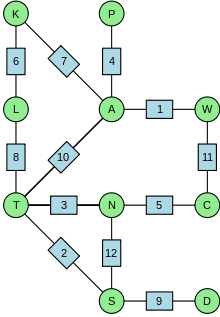 39
aprile 2016
DECIFRATURA  INGLESE (6)
I tamburi ruotavano ad alta velocità: inizialmente 50 giri al minuto (con un “ticchettio” probabile origine del nome polacco bomby), successivamente fino 1000 giri al minuto. 
Il funzionamento era interattivo; semplificando molto: quando una possibile chiave (di messaggio) rendeva soddisfatte più equazioni era segnalata all’esterno, per un esame “manuale” (1940).
Il metodo fu ideato da Turing e migliorato da Welchman (con un procedimento “diagonale” che permette di sfruttare anche i “rami” lineari cioè non ciclici del menu).
Il modello definitivo esaminava in 11 minuti le (17575=263) chiavi per una scelta (3 su 5) e una disposizione dei rotori.
Verso la fine della guerra erano operative circa 200 bombe (dislocate in vari luoghi). (Circa un egual numero fu costruito dalla marina USA per decifrare Enigma marino, a 4 rotori).
N.B. Occasionalmente si usavano ancora metodi tabellari: esempio la tabella per EINS (uno in tedesco) per “tutte” le chiavi e “tutte” le posizioni nel messaggio.
40
aprile 2016
DECIFRATURA  INGLESE (7)
La macchina Lorenz SZ40 e Colossus
Sperimentate dal 1942, nell’anno successivo entrò in routine per le comunicazioni tra gli alti comandi tedeschi una nuova macchina cifratrice con la sigla SZ40; era online con una telescrivente.
Usava la codifica di Vernam (XOR con una chiave)
Dopo vari tentativi per decifrare i messaggi, nel dicembre del 1943 divenne operativo Colossus, realizzato da Tommy Flowers (su indicazioni di Max Newmann) nella Post Office Research Station a Dollis Hill (vicino Londra) e nel febbraio del 1944 a Bletchley Park 
Elettronico e digitale era programmabile, attraverso un pannello di commutazione, specificamente per decifrare i messaggi SZ40; impiegava circa 2400 valvole .
Costruito in una decina di esemplari (quasi tutti distrutti dopo la guerra), tenuto segreto per “ragioni di sicurezza”, divenne conosciuto solo alla fine degli anni ’70. Ricostruito da qualche anno.
41
aprile 2016
ACE(Automatic Computing Engine)
1945, fine	Alan Turing elabora un documento che descrive un 	computer in maniera dettagliata, inclusa la logica dei 	circuiti e una stima dei costi (£11,200).(N.B. Draft di von Neumann 30 giugno 1945.)
1946, inizio	il documento è presentato al comitato esecutivo di NPL 	(National Physics Laboratory); viene avviato un progetto “nazionale”, che però non riscuote altre adesioni;
1947	al NPL si decide di costruire un prototipo “ridotto” per 	verificare la fattibilità; Turing non riesce a convincere NPL sulla fattibilità a causa  del segreto sulle attività di Bletchley Park (e quindi il divieto di citare Colossus) e abbandona il progetto; 
1947-1950	viene costruito Pilot ACE (all’inizio ~1000 valvole, 12 delay line, ciascuna di 32 parole di 32 bit, clock 1 Mh); successivamente  viene implementata l’aritmetica 	floating-point;
1955, aprile	Pilot ACE viene spento e trasferito al Science Museum;
	una versione commerciale ha nome DEUCE.
42
aprile 2016
CONCLUSIONE (1)
Perché è importante la storia di Enigma?
Perché sottolinea come nello stesso periodo (dall’inizio degli anni ’30 all’inizio degli anni ’40) sono stati esplorati due limiti:
 il limite del calcolo tabellare,
 il limite del calcolo manuale.
Non a caso le vicende si intrecciano (almeno in parte) intorno a una sola persona.
43
aprile 2016
CONCLUSIONE (2)
Macchina di Turing, 1937
“Sui numeri calcolabili, con una applicazione al problema della decisione”
(On Computable Numbers, with an Application to the Entscheidungsproblem, Proceedings of the London Mathematical Society. 2 43 (1937) )
Intuizione straordinaria: riprodurre ciò che si può fare con carta, matita e gomma
La macchina di Turing ha celle riscrivibili (non essenziali!)
(Come i teoremi di Gödel introduce la “codifica”)
Storia della matita (grafite: metà ’500; gomma: metà ’800)
La riscrivibilità delle memorie consente la dematerializzazione dell’informazione: consente di “poter” fare operazioni come il sort di “elenchi” “molto grandi”.
 corsa a costruire memorie riscrivibili di dimensioni sempre più piccole (e capacità sempre maggiori)
44
aprile 2016
CONCLUSIONE (3)
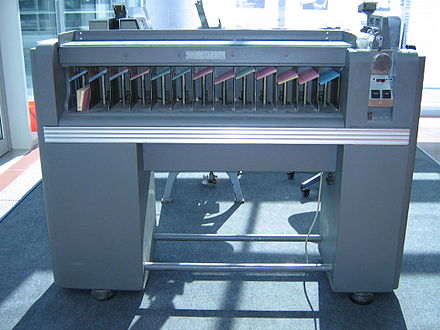 PROBLEMA
Sort di record su scheda perforata
Chiave: (prime) tre colonne
Dati: altre 73 colonne
IBM 083 Card Sorter
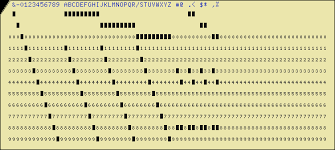 Standard 80 columns Card
45